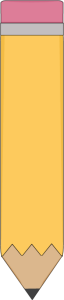 Class News
2nd Grade
Sept. 5 -Sept. 8
Spelling Words
1. drip

2. drum

3. gray

4. grin

5. tree

6. trip

7. grow

8. truck

9. try

10. dress
Ms. Mayo
School- 620-845-2585
Cell- 620-517-0941
Email- kmayo@usd360.com
Classroom Website-  www.weebly.mrskaramayo.com
Classroom Twitter-
@mskmayo
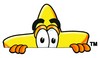 A Peek at this Week…
We have started checking out library books- please make sure your student is reading each night. Sept. AR Goals came home today!
Watch for a note on Grandparents Lunch coming home for next week!
Spelling Test Friday- Unit 1, Story 2- words above, on my website under Newsletters, or on Spelling city under Kirstan Rice. Please help your student study!